Diagnosing ADHD: Conducting Valid, Comprehensive, and Collaborative Assessments
Caroline Buzanko
Assistant Professor
Athabasca University
carolinebuzanko@athabascau.ca
Overview
Brief overview of the nature of ADHD

Assessment of ADHD
Purpose
Methods & measures
Working collaboratively
Integrating results
Linking results to intervention
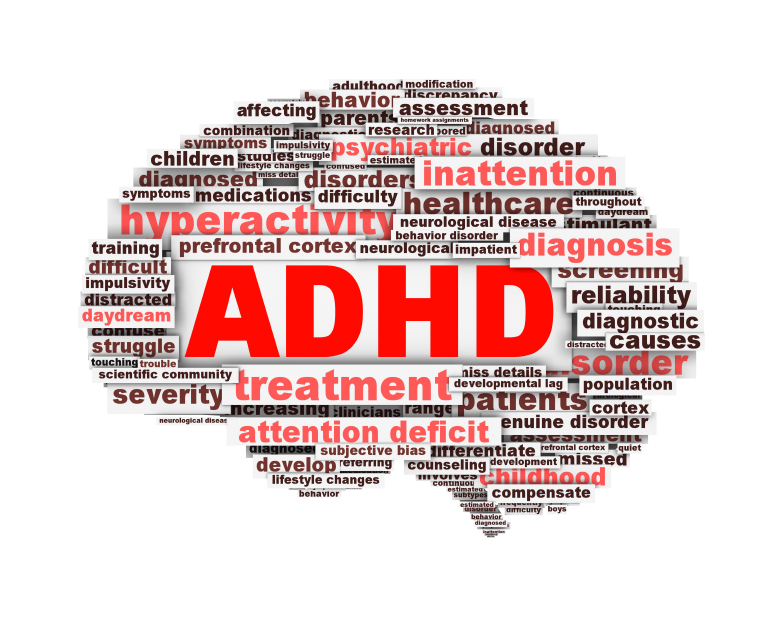 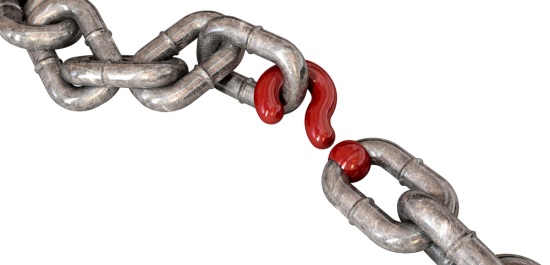 ADHD
Affects 5-8% of the population
70% increase in children
100% increase in adults

Male:female ratio: 
6:1 (clinical) 
3:1 (community)
ADHD
Cluster of behavioral deficits
Impairments to meet societal expectations
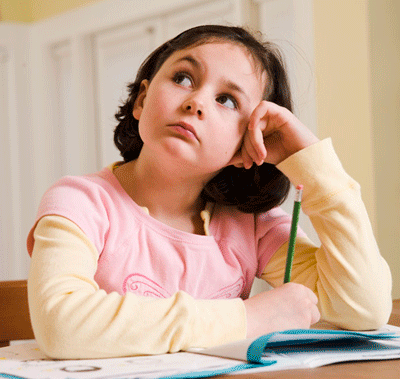 ADHD
Use a practical definition of ADHD to guide assessment
Greater understanding of the child
Translates data into functional behavior
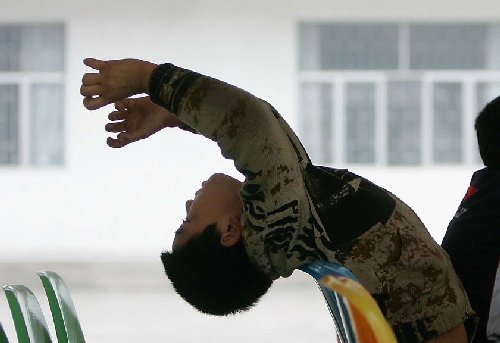 Practical Definition
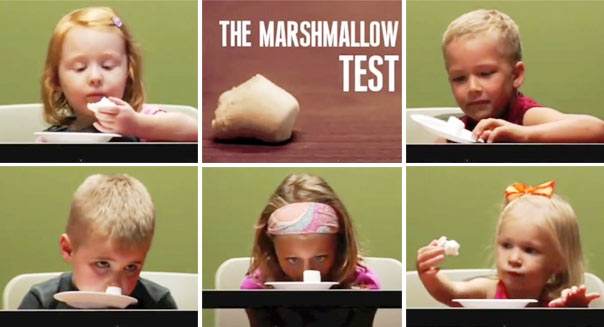 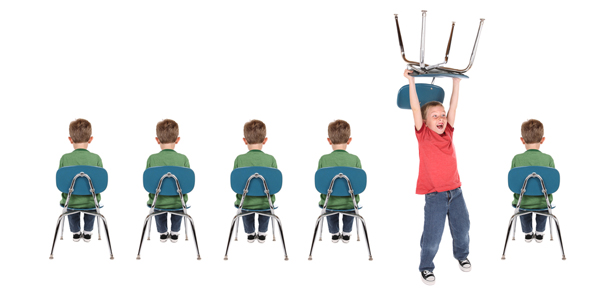 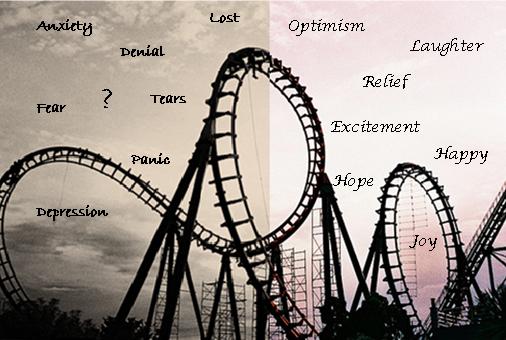 ADHD:
A disorder of inhibition (vs. attention)
ADHD:
A problem of performance and of inconsistency (vs. skill deficit or inability)
ADHD: A Disorder of EF
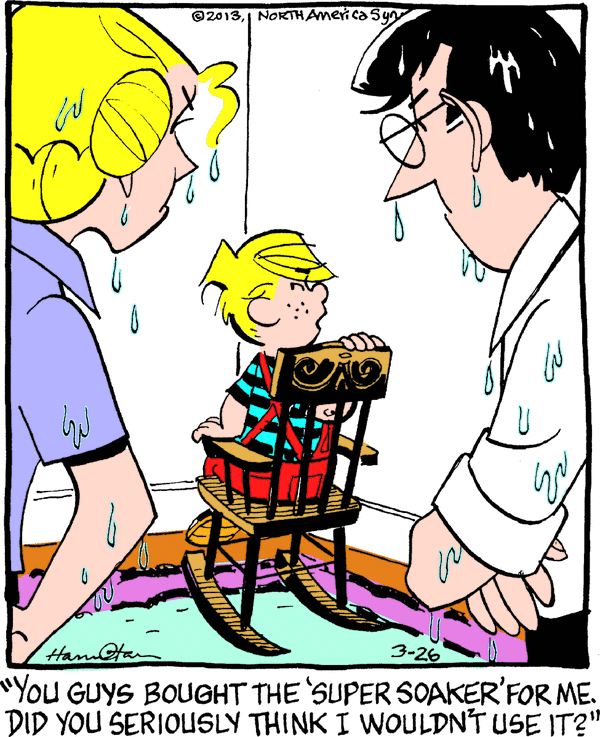 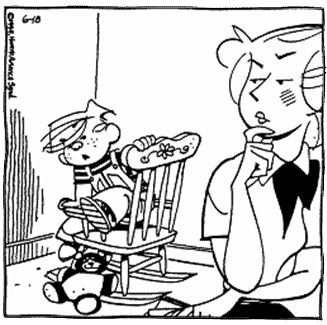 “By the time I think about what I’m going to do 
I’ve already done it”
EF: Developmental Considerations
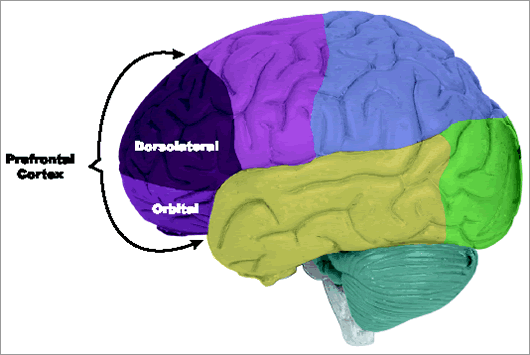 ADHD
Secondary impacts
Family functioning
Adults vulnerable to multitude of difficulties:
Psychiatric
Emotional
Cognitive
Academic
Vocational
Substance
Antisocial
What is the Purpose of Assessment?
Purpose of Assessment?
Determine presence/absence of ADHD
Second opinion
Social/Emotional/Behavioral/Academic functioning
Outline appropriate interventions to address the impairments revealed
Funding purposes
Determine comorbid conditions
Affect prognosis?
Identify child’s strengths and weaknesses and treatment planning
Parents: 
Understanding of ADHD & intervention strategies
Motivation for change
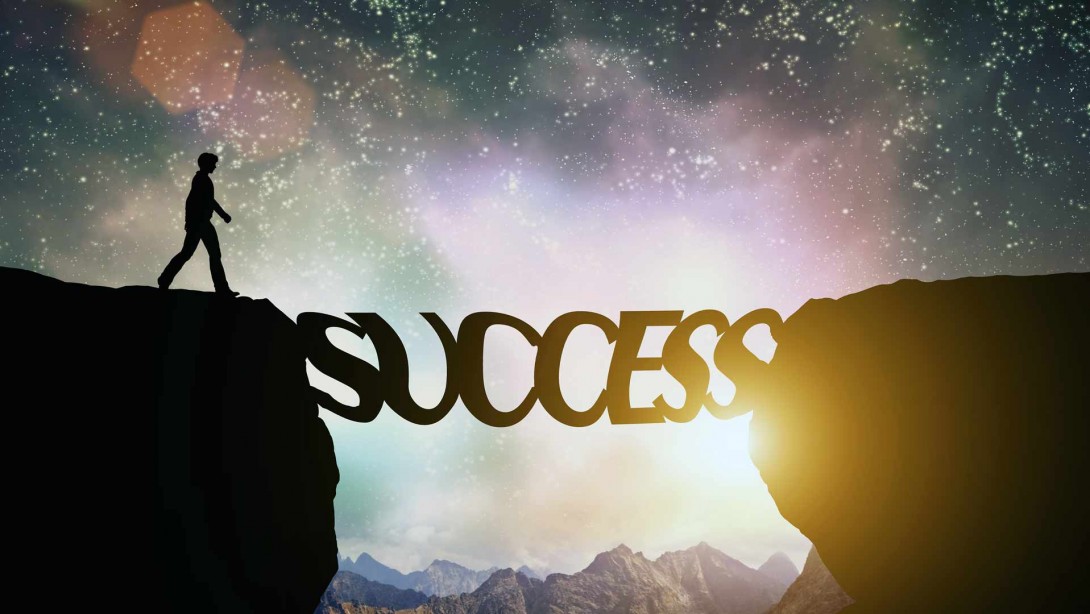 Evidence Based Assessments
Using research and theory to inform the assessment process
Reliability and validity
Context of instruments
Incremental validity and clinical utility
“Textbook approach”
Comprehensive
Thorough emotional, behavioural, and developmental assessment
Multiple sources across settings (home, school and social settings) 
Multiple measures
Decisions based on accepted standard
Assessing ADHD
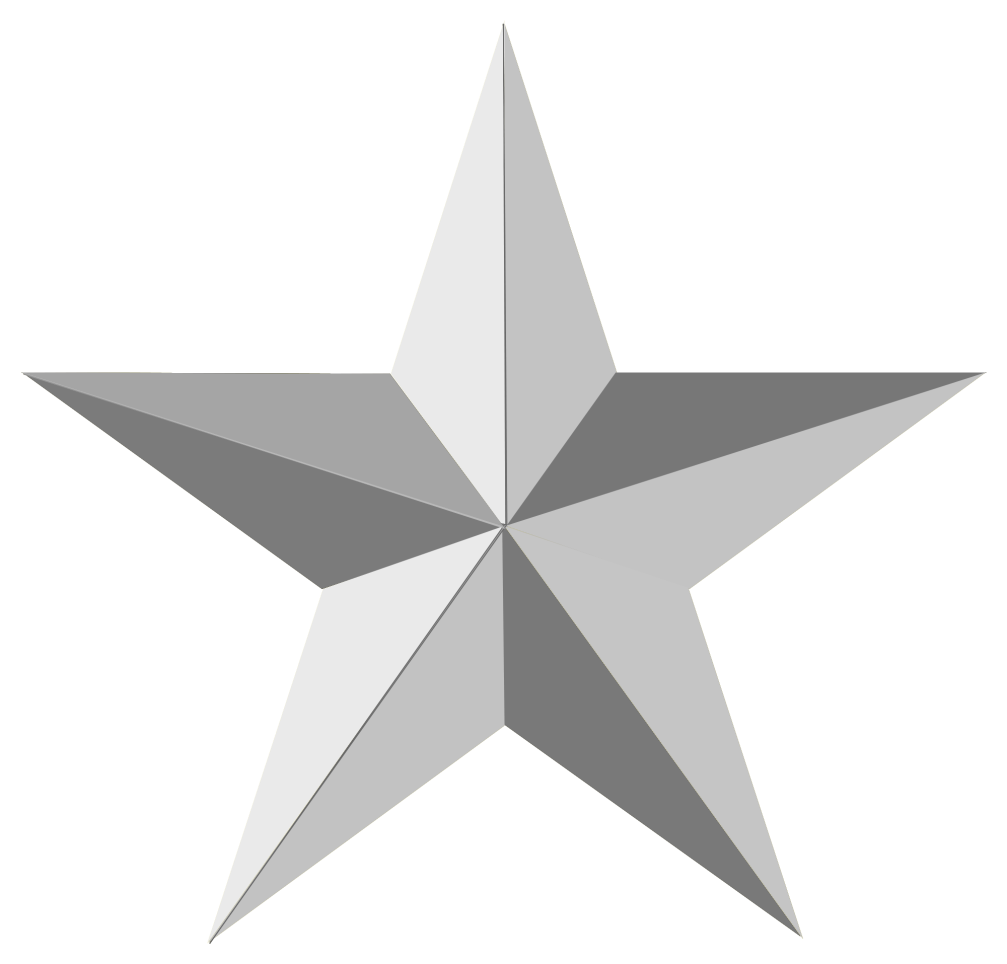 Assessing ADHD
Assessing ADHD
*****Planning for intervention*****
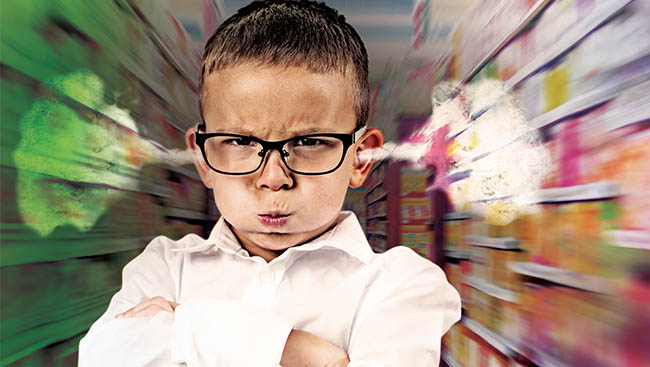 Assessing ADHD: Beyond Symptoms
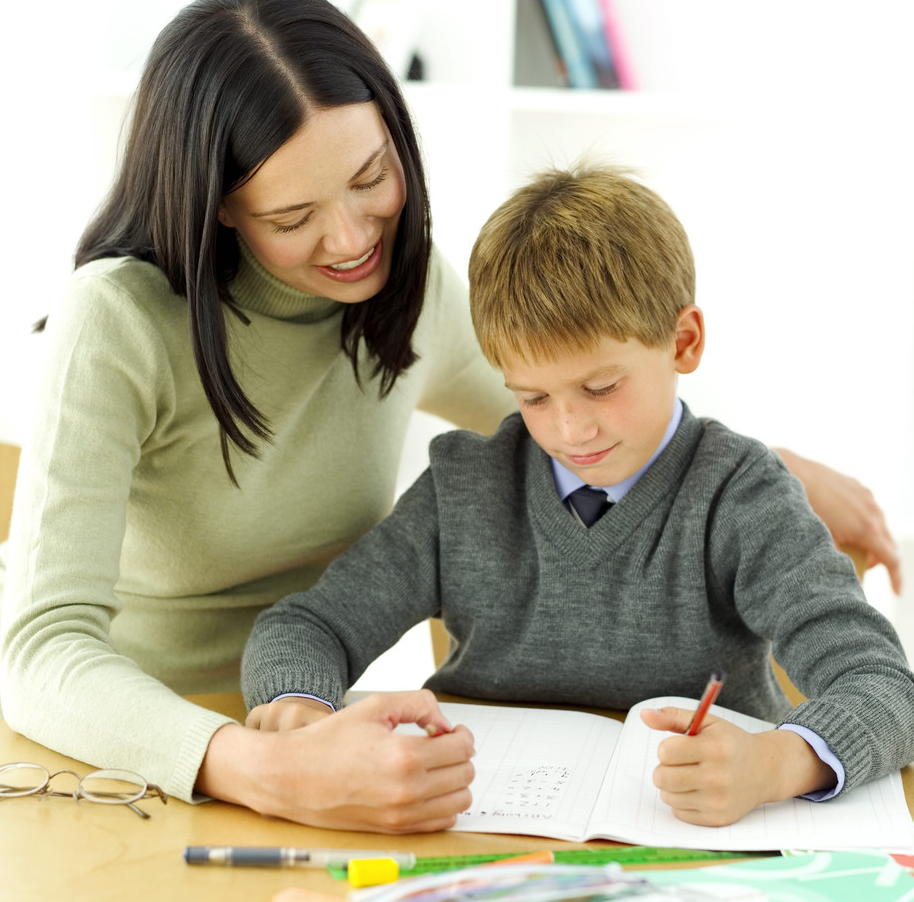 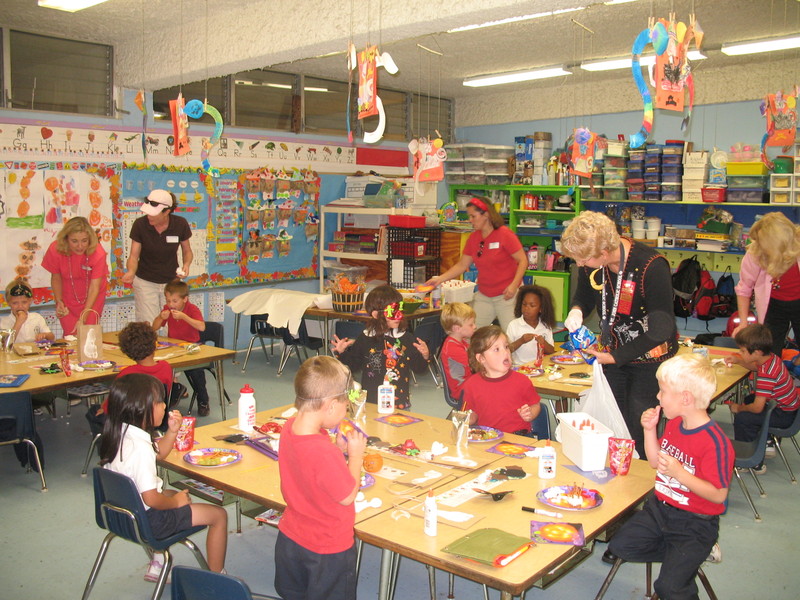 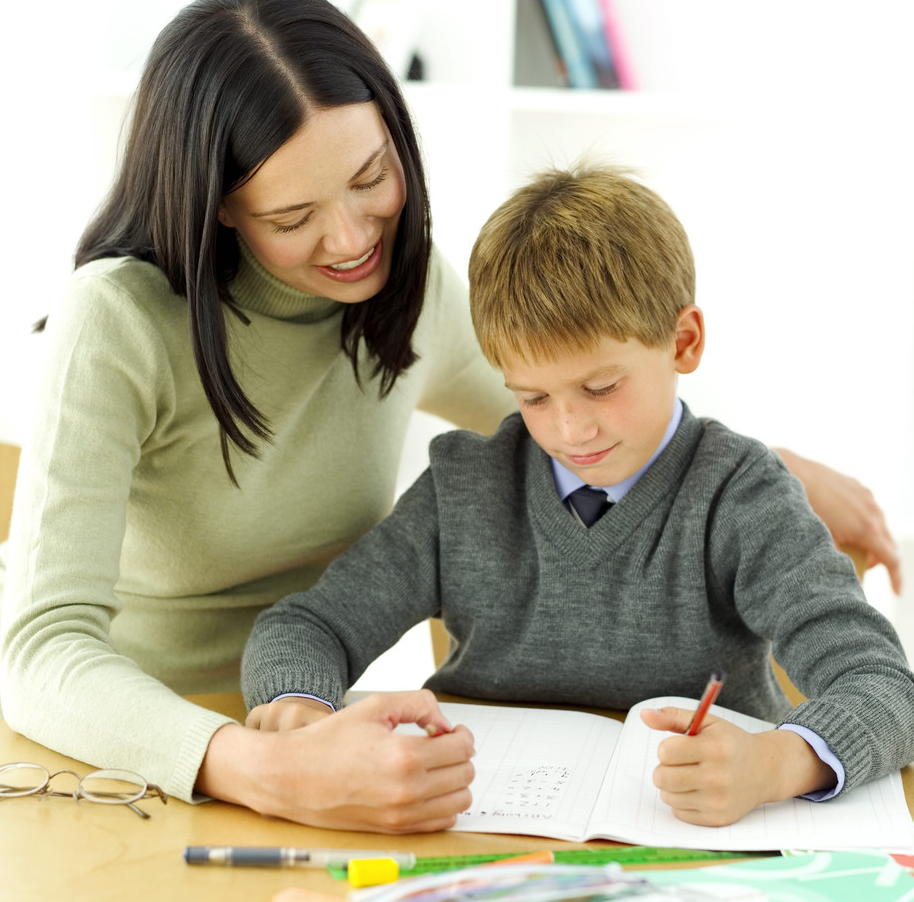 Assessing Comorbidities
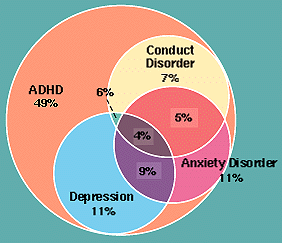 Assessing Comorbidities
Is a diagnosis be the main focus?
What is the nature of the impairment? What are the behaviours  that need to be targeted?
Measures of impairment vs. symptoms
Rating scales & FBA
Developmental deviance?
Assessment considerations
Working understanding of diagnostic criteria

Practical understanding of symptoms’ affect individual’s functioning

Diagnostic strategy
Multidimensional 
Frequency/severity fluctuate across settings and people

Ultimate goal: promoting success
Objectives
Reliability and validity of approaches to assessing symptoms and impairments of ADHD

Effective integration of information

Balance between treatment utility and cost effectiveness
Methods
Social, Emotional, Behavioral, and Academic Functioning (across contexts)
History and Clinical interviews
Empirically supported behaviour rating scales
Review of files
Behavioural observations
Anecdotal comments

Measures of Psychological Processes
Cognitive ability
Academic achievement
Neuropsychological tests
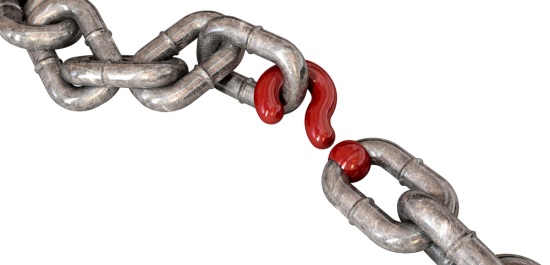 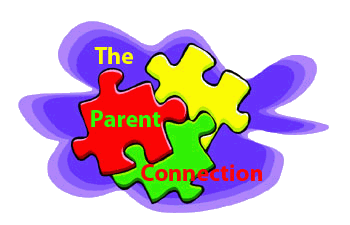 Parents experiences
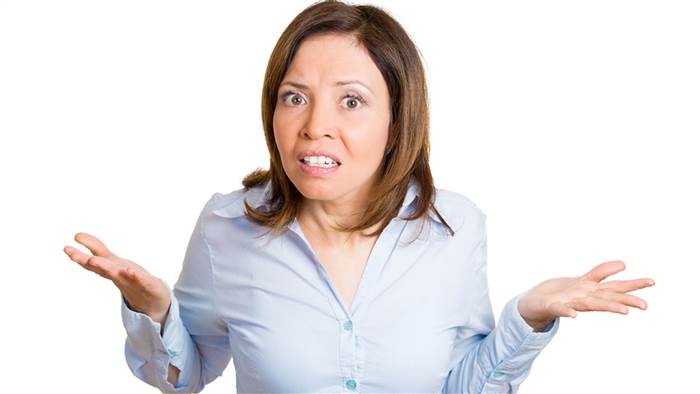 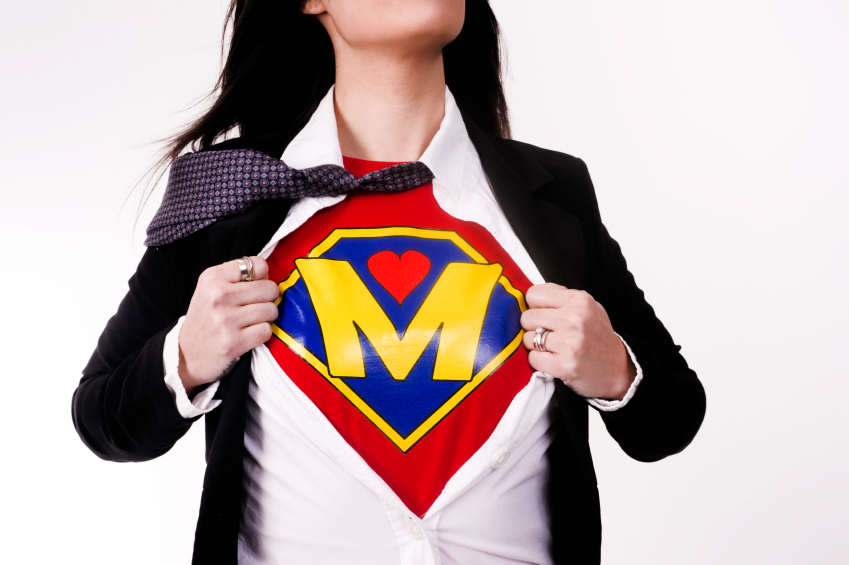 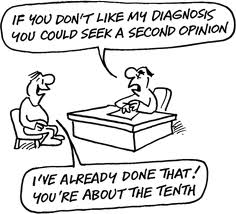 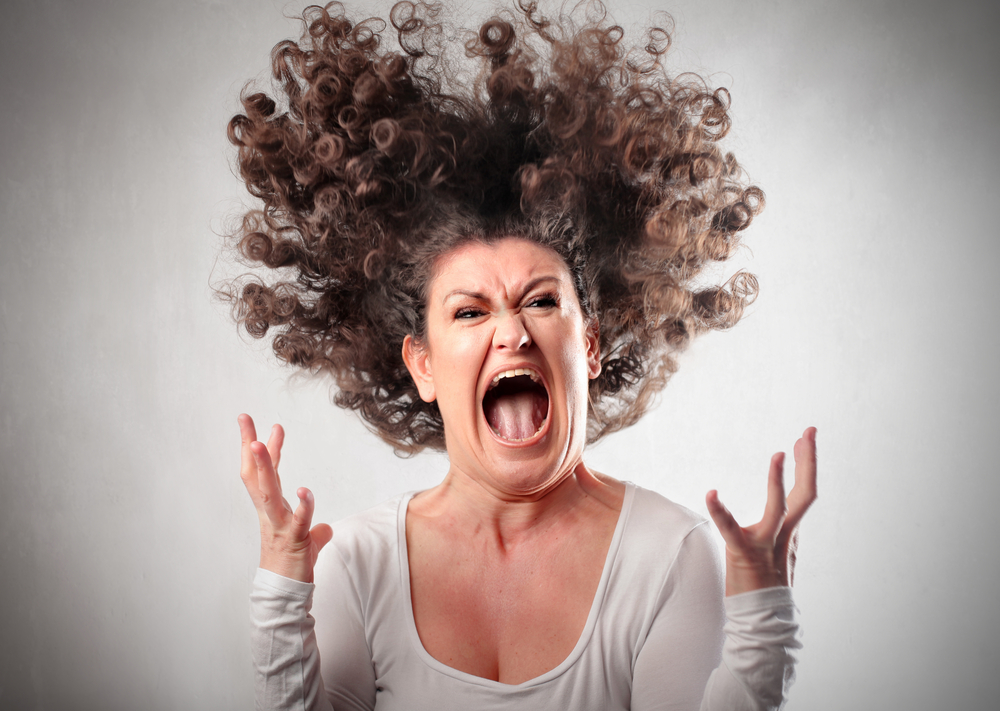 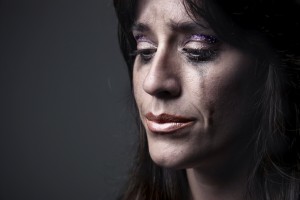 [Speaker Notes: For the purpose of the remainder of this, will split the assessment into three key parts]
Phase 1: Intake
Clinical interviews 
Engaging parents
Intake: Textbook recommendations
Initial questions:
Referral question & purpose of the assessment
Previous assessments?
Other diagnoses?
Medications?
If so, possible to withhold for testing?
Initial paperwork (1st or 2nd phase):
Information forms/demographic information
Developmental/medical forms
Behavior rating scale 
Rating scale for ADHD symptoms
EF rating scale
Adaptive functioning checklist
Home/school situations questionnaire
Previous reports/records
Intake: Clinical interviews
With parents
Clarify reason for assessment
Child’s development and behavior
General descriptions and presenting problems
Get specifics
Range of behaviours and settings
EF and manifestations at home and school
Rule out alternative explanations
Intake: Clinical interviews
Functioning in developmental domains
Academic, intellectual, language, motor, emotional
Consideration of differential diagnosis
Social
Trouble making/keeping friends? Interactions/behaviors with peers? Relationships with classmates? 
Recreational activities

School History (preschool to present)
Relationships with teachers/classmates, academic functioning, accommodations/strategies, comments from teachers about performance/behaviors
Intake: Clinical interviews
Extended family history
Sibling development, parent development, psychiatric difficulties in the child/family, medical history, developmental disorders or tic disorders

Family relations & other parental factors
Employment problems
Family functioning (e.g., stress, parent-child interactions, child compliance, marital difficulties, parent and child’s social network)
Parent psychopathology, knowledge and skills
Previous treatment
Parent understanding of ADHD
Intake: Clinical interviews
Medical history
Significant events
Obtain impressions on child and parent functioning
Parent-child interactions
Intake: Clinical interviews
With teachers
Symptoms and associated impairments
Productivity 
Behaviours and environmental influences
Relationships (teacher/peers)
Academic skills and challenges
Learning to learn skills/EF skills
Strategies
Sample questions:
Range of behaviors:
When does student pay attention?
When does student have trouble paying attention?
Why do you think there is a difference between these situations?
What typical activities do you share/direct with this student?
e.g., Classroom lectures vs. interactive hands-on activities; chores and homework vs. leisure activities

Obtain benchmark samples of behaviors
Probe: degree of problems/success with task, influences on behavior in the task, developmental appropriateness of the behavior
Intake: Clinical Interviews
Unstructured
Allows for flexibility
Can be useful for treatment planning
BUT
Questionable reliability and validity
Influence of personal biases

Structured
Reliability/validity
Map onto DSM criteria  
BUT
Limited utility for treatment planning  
Time-consuming, rigid
Intake: Engage parents through preparation
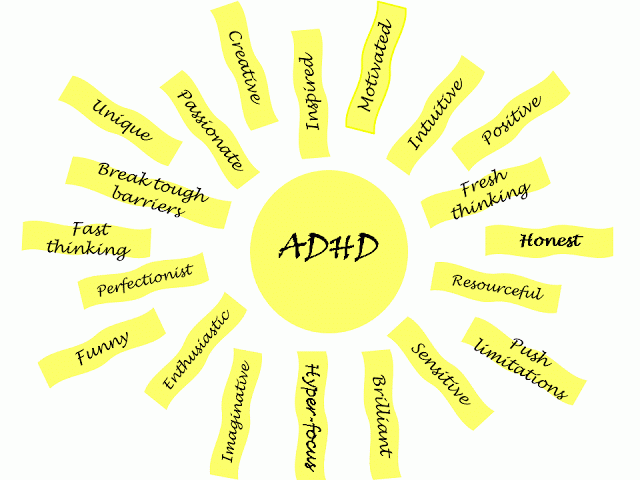 Phase 2: Formal assessment
Rating scales
Clinical measures
Collaboration
Assessment intervention
Engage Parents: communicate throughout
Rating Scales
At least two adults who interact with the child regularly (e.g., teacher and parent)
Assessment tools:
Broadband assessments 
Not sufficient for diagnosis but useful for: screening for ADHD, identifying comorbidities, developmental appropriateness of behaviour
Narrowband
Non-DSM based ADHD rating scales
Rating Scales
Symptom count and pervasiveness of difficulties at home and school
Measuring impairment
Teacher and parent report
Can provide information on key impaired functional domains (for further assessment/treatment)
Parent functioning
Rating Scales
Consider:
Purpose of instrument
Choice of respondents
Length of time known child
Familiarity with behaviours in specific setting
Interrater reliability
Reliability/validity of instruments
Incremental validity
Clinical utility
Rating Scales: Engage parents
Explanations of purpose
Amount expected to complete
Extended Inquiry!!!
Functional impairment
Clinically meaningful symptoms AND clinically meaningful impairment
Determine if symptoms cause impairment

Measuring impairment
Can provide information on impaired  functional domains 
 Across contexts
 Teacher and parent report
 situational and contextual factors explored
Functional Impairment
Functional Impairment
Functional Impairment
Behavioural Observations
Within clinic (analog) 
Two children may obtain similar scores, but one may respond impulsively without checking his answer, whereas the other one takes her time and second guesses herself

Within classroom (natural)
Independent observer
Supplemented by teacher or parent implemented frequency counts
Additional Information
Anecdotal information
School records 
Report cards
Group achievement testing
Individualized education program
Assessment data
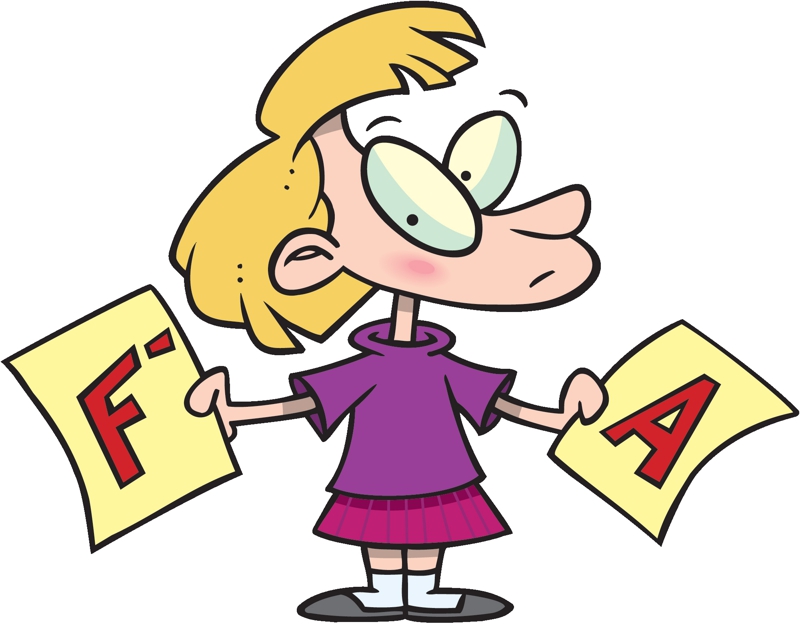 Functional Behaviour Analysis
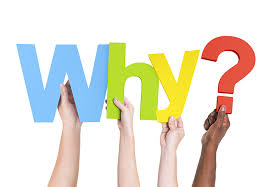 [Speaker Notes: Critical for intervention]
Functional Behaviour Analysis
Clinical Measures
MUST have a specific goal for using a measure before you begin
Explore extraneous factors or coexisting conditions
Potential causes of attention problems
Clarify nature and extend of child’s difficulties
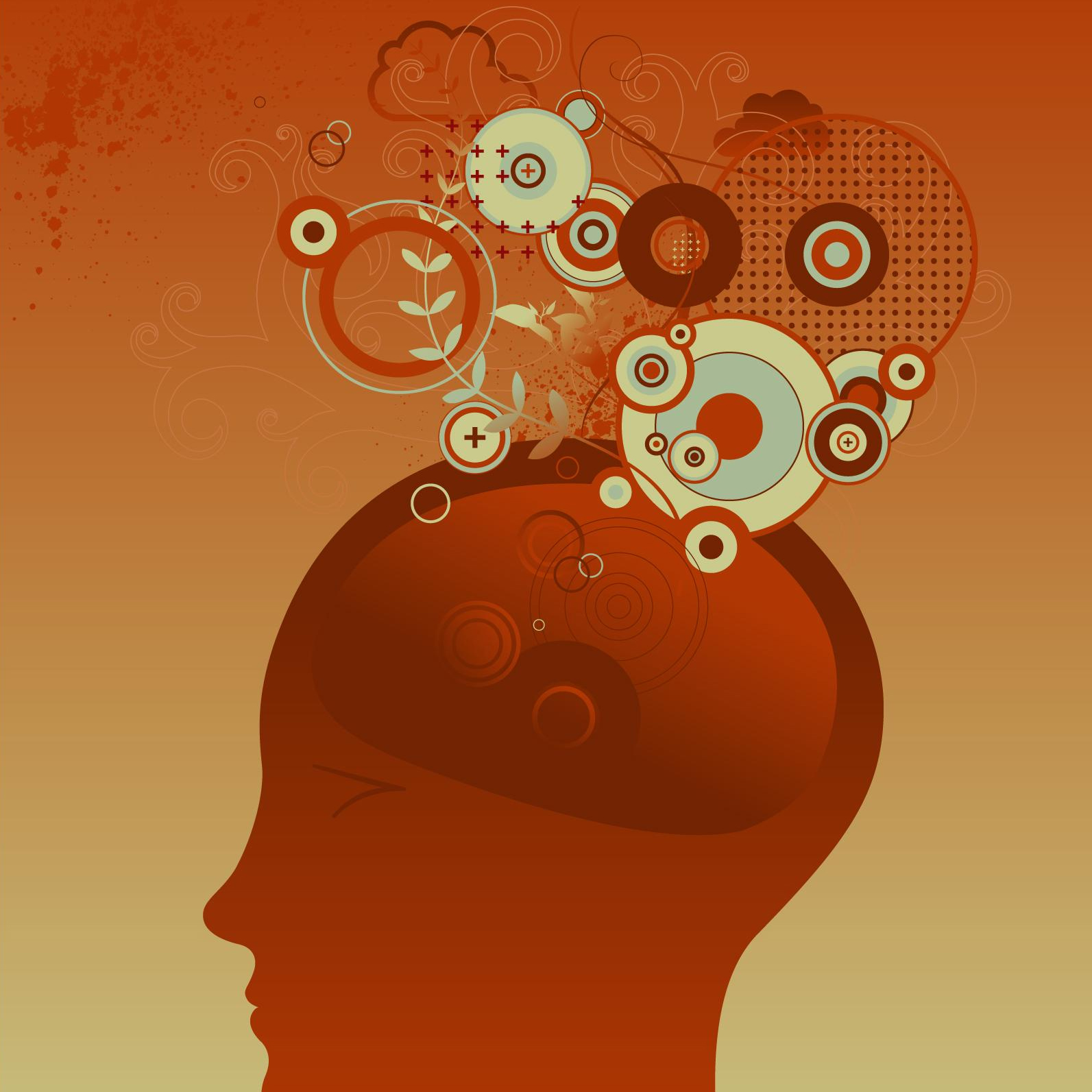 Psychological Processes
Cognitive capacity
 Executive functions
Psychological Processes
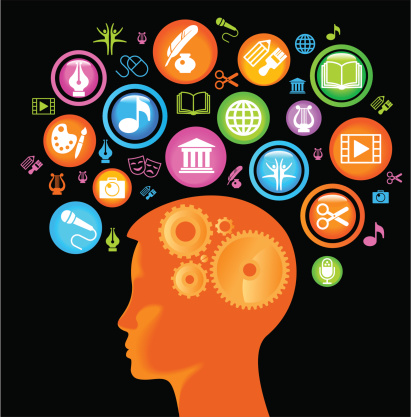 Psychological Processes
Clinical Measures
Considerations:
Determine the processing demands of the tasks
Psychometric properties
Context being used
Incremental validity
Clinical utility
Child’s age
Area of difficulty
What has already been given
Clinical Measures
Consider level of performance, pattern between measures, and manifestation in real world 
E.g., functional working memory

Careful with interpretation!
Medications 
Provision of prompts and reinforcement
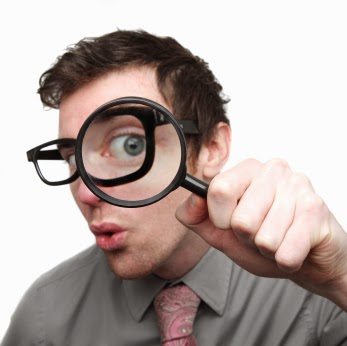 Incremental Validity
How to conduct the most efficient and effective assessment? 
Child’s age	
Useful informants
Relevant constructs
Incremental Validity
Uses of information
 Clinical utility?
Does more testing give us new , useful information?
Interviews and/or rating scales?
Are the outcomes/purpose of the assessment met?
Subset of items on a measure vs. full measure?
Will observations/other methods provide information beyond rating forms?
Verbally intrusive behaviors , seatwork completion/accuracy & required supplies in desk 
FBAs that focus on functioning vs. DSM symptoms
Potential Problems
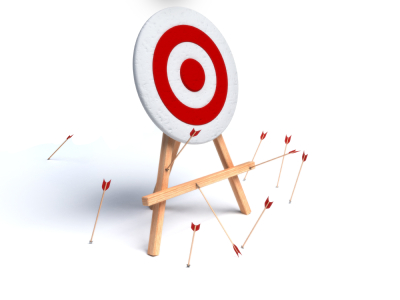 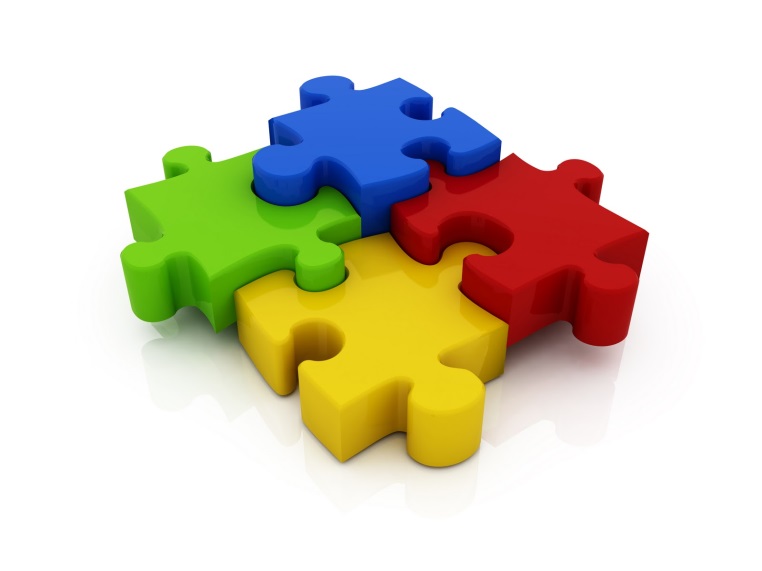 Integrating data
Need to have enough:
Information for diagnostic accuracy
Information for diagnostic certainty
Move beyond symptom count
What are kids referred for?
Focus assessment on specific areas of impairment
Highlight strengths and challenges
Linking to intervention
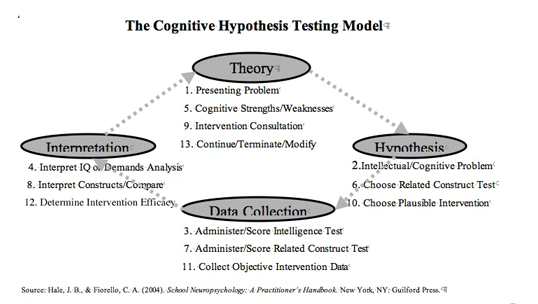 Linking to intervention
Using data to inform interventions
Understanding impairment & real world outcomes
Linking results to specific difficulties the child has, family needs, and referral question
Linking to intervention
Symptom vs. impairment

“often does not seem to listen when spoken to directly”
Assessment intervention
Purpose:
Engage in meaningful discussions about client concerns
Test items can be used to invoke the issues found relevant through prior discussion/testing
Test hypotheses
Practice potential intervention strategies
Collaborative problem-solving
Third phase: Communicating the Diagnosis
Influential in how parents perceive entire process
Majority of parents who have expressed dissatisfaction were most dissatisfied with how the diagnosis was communicated
Three major reasons:
 Professional manner of clinicians
 Context in which the diagnosis was   
   communicated
 How information imparted
Professional Manner
Professional Manner
Be careful with words used
Avoid negative comments 
Maintain a hopeful and strengths-based approach 
(Congratulations!)
Be direct and transparent
 Open and honest about child’s difficulties and needs
Context
Privacy
In-person
Both parents together
Communicating the results
Acknowledge anxiety/worries, 
   questions/concerns

 Collaborative summary discussion
Describe the measure overall
No need for detailed review of test scores
Communicating the results
Offer a “day in the life” of the child
Extent and severity of problems experienced in different areas of functioning
Relationship of one problem to another
Hypothesized reasons for problems
How these problems affect the child
Communicating the results
Clear information about diagnosis
How diagnosis was made (explain process etc.)
Common sense definitions (i.e., what parents already likely know)
Immediate and long-term implications of diagnosis
Relationships between diagnoses
Communicating the results
Specific information as it relates to their child
Relevant information about how child’s presenting difficulties relates to diagnosis
What are the child’s needs/target problems
Describe child vs. label

Information as it relates to their family
Issue concerning the affect on families (e.g., stress, marital conflict, parent psychopathology)
Help them understand they may operate differently 

Highlight child’s strengths and abilities
Communicating the results
Specific information how to best support the child
Appropriate, individualized, specific treatment recommendations 
Specific behaviour management strategies etc.
How recommendations to be implemented
What can be done to further insulate the child from additional problems
Help them to understand  the forces that affect their child
Parents need to leave with a layman’s understanding of their child’s problems, their strengths, their diagnosis and recommendations
Communicating collaboratively
Parents reflect on how the results fit their own experience and understanding
Give real-life examples to help refine the meanings of the assessment findings
Through collaborative dialogue, the meaning of test results is reached

By the end of the meeting, there are joint answers to the assessment questions
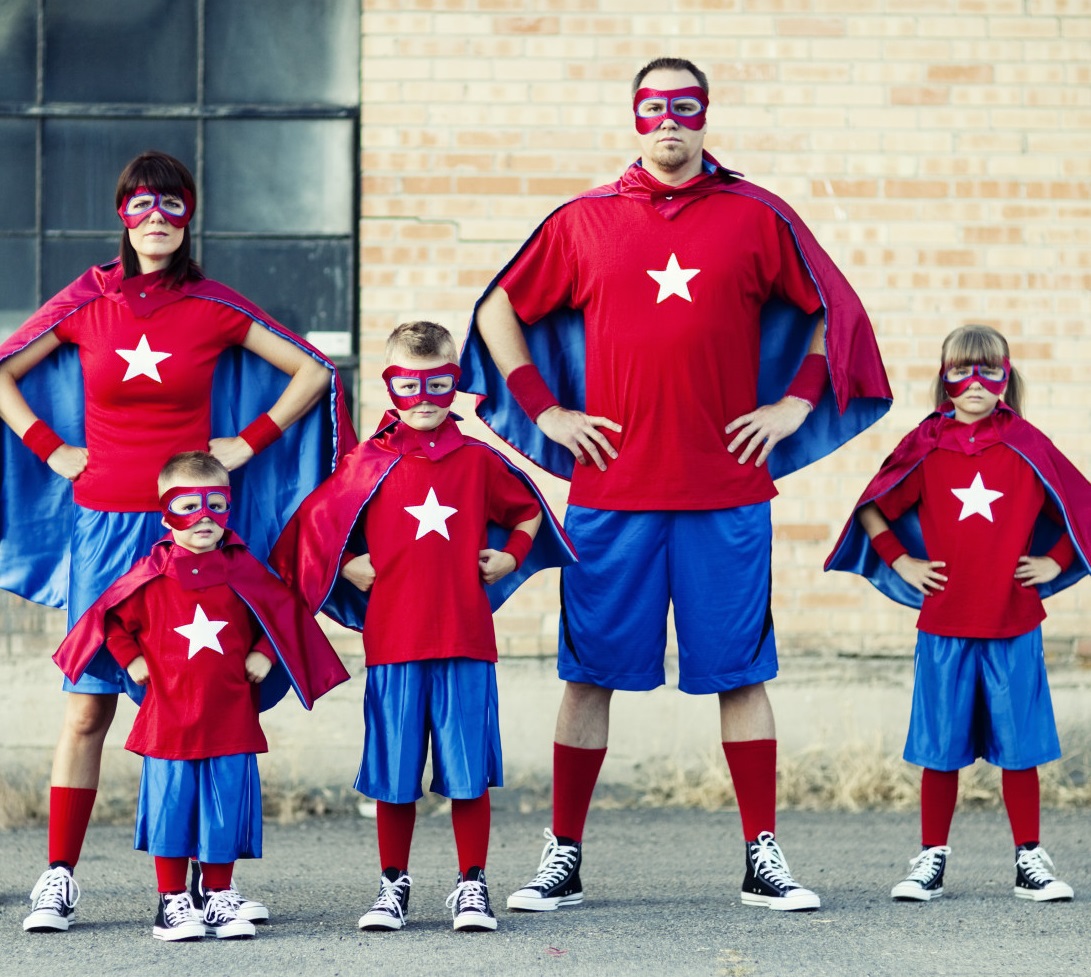 Communicating collaboratively
Parents to take an active role, primary role for creating change

Parent assessment about ADHD
 
Identify specific and useful information how to best support the child 
Empower parents to accept their responsibility for supporting/managing child’s problems
Highlight family variables that can promote child development, such as lifestyle, emotional support etc. 

Brainstorm Interventions
considerations
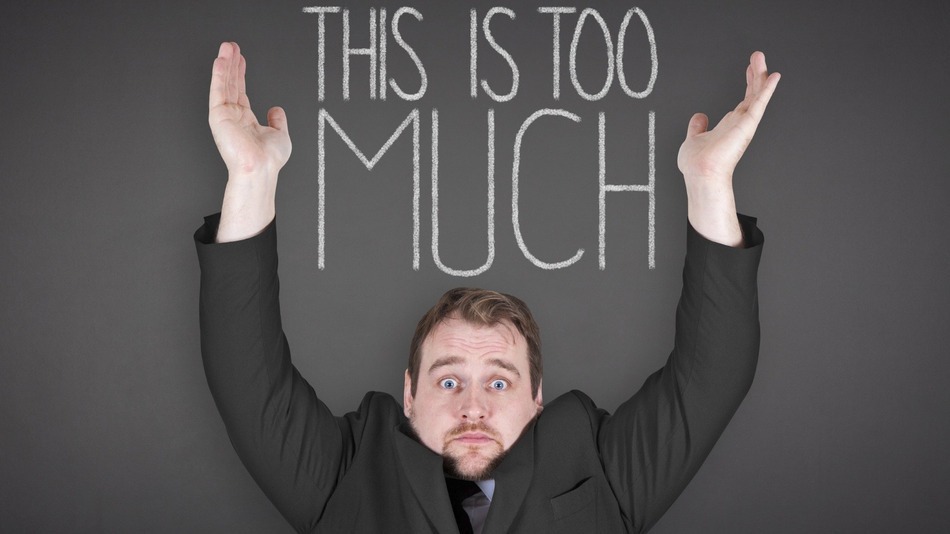 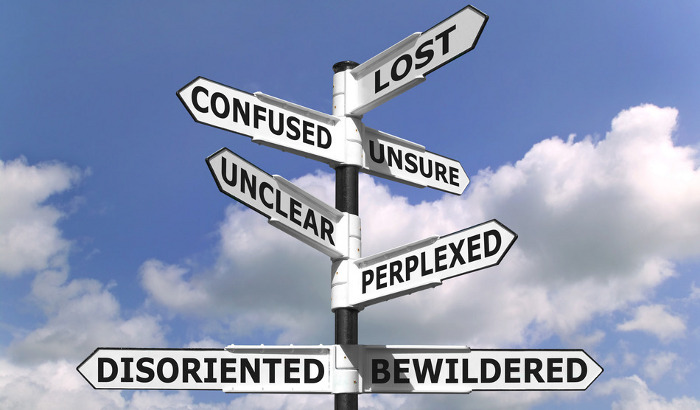 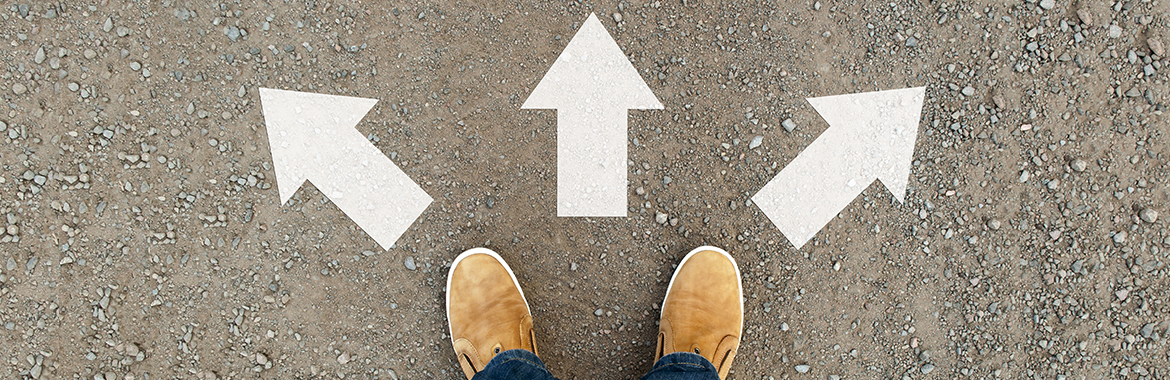 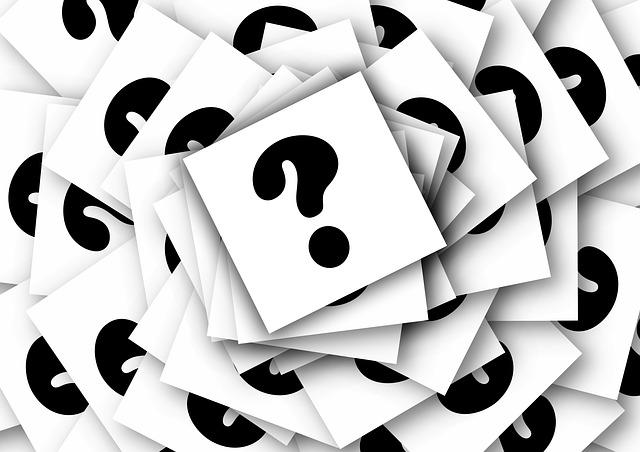 References
American Academy of Pediatrics Committee on Quality Improvement and Management, Subcommittee on Attention-Deficit/Hyperactivity Disorder. (2011). ADHD: Clinical practice guideline for the diagnosis, evaluation, and treatment of attention-deficit/ hyperactivity disorder in children and adolescents. Pediatrics, 128(5), 1007-1022.  doi: 10.1542/peds.2011-2654
American Psychiatric Association. (2013). Diagnostic and statistical manual of mental disorders (5th ed.). Washington, DC: Author.
Anastopoulos, A. D., & Shelton, T. L. (2001). Assessing attention-deficit/hyperactivity disorder. New York: Kluwer Academic/Plenum.
Angold, A., Costelio, E. J., Farmer, E. M., Burns, B. J., & Erkanli, A. (1999). Impaired but undiagnosed. Journal of American Academy of Child and Adolescent Psychiatry, 38(2), 129-137. doi: 10.1097/00004583-199902000-00011
Aschieri, F. (2012). Epistemological and ethical challenges in standardized testing and collaborative assessment. Journal of Humanistic Psychology, 52(3), 350–368. doi:10.1177/0022167811422946. 
Aschieri, F., Fantini, F., & Bertrando, P. (2013). Therapeutic assessment with children (TA-C): Psychological assessment as a family systems intervention. Australian and New Zealand Journal of Family Therapy, 33(4), 285–298. doi:10.1017/aft.2012.37
Barkley, R. (2015). Attention-deficit hyperactivity disorder: A handbook for diagnosis and treatment (4th ed.). New York, NY: Guilford Press.
Barkley, R. & Mash, E. J. (2007). Assessment of childhood disorders. New York: Guilford Press.
Biederman, J. (2005). Attention-deficit/hyperactivity disorder: A selective overview. Biological  Psychiatry, 57(11), 1215-1220. doi: 10.1016/j.biopsych.2004.10.020
Canadian Attention Deficit Hyperactivity Disorder Resource Alliance (CADDRA; 2011). Canadian ADHD practice guidelines (3rd. ed.). Toronto ON: CADDRA. Retrieved from http://www.howardschneider.ca/resources/caddraGuidelines2011.pdf 
Goldstein, S. (2010). Attention-Deficit/Hyperactivity Disorder. In S. Goldstein & C. R. Reynolds Handbook of neurodevelopmental and genetic disorders in children, Second edition (pp. 131-144). New York: Guilford Press.
References
Goldstein, S. & Naglieri, J. A. (2008). The school neuropsychology of ADHD: Theory, assessment, and intervention. Psychology in Schools, 45, 859-874. doi: 10.1002/pits.20331
Goldstein, S., & Naglieri, J. A. (2006). The role of intellectual processes in the DSM-V diagnosis of ADHD. Journal of Attention Disorders, 10, 3–8. doi: 10.1177/1087054705286059
Hale, J. B., Reddy, l. A., Wilcox, G., McLaughlin, A., Hain, L., Stern, A.,Henzel, J., & Eusebio, E. (2010). Assessment and intervention practices for children with ADHD. In D. C. Miller (Ed.) Best practices in school neuropsychology (pp. 225-279). New Jersey: John Wiley & Sons. 
Hale, J. B., Yim, M., Schneider, A. N., Wilcox, G., Henzel, J., & Dixon, S. Cognitive and neuropsychological assessment of Attention-Deficit/Hyperactivity Disorder. In Contemportary intellectual assessment: Theories, tests and issues, Third edition (pp. 687-707). New York: Guilford Press.
Heffer, R. W., Barry, T. D., & Garland, B. (2009). History, overview and trends in child and adolescent psychological assessment. In Matson et al. (eds) Assessing Childhood Psychopathology and Developmental Disabilities. doi: 10.1007/978-0-387-09528-8
Hunsley, J., & Mash, E.  J. (2007). Evidence-based assessment. Annual Review of Clinical Psychology, 3, 29-51. doi: 10.1146/annurev.clinpsy.3.022806.091419
Johnston, C., & Mash, E. J. (2001). Families of children with attention-deficit/hyperactivity disorder: Review and recommendations for future research. Clinical Child and Family Psychology Review, 4(3), 183–206. doi: 10.1023/A:1017592030434
Koonce, D. (2007). Attention Deficit Hyperactivity Disorder assessment practices by practicing school  psychologists. Journal of Psychoeducational Assessment, 25, 319-333. doi: 10.1177/0734282906298264 
National Association of School Psychologists (2011). Position statement: Students with attention deficit hyperactivity disorder. Retrieved from http://www.nasponline.org/about_nasp/positionpapers/Students_With_ADHD.pdf
National Institute for Clinical Excellence (NICE; 2013). Attention deficit hyperactivity disorder: Diagnosis and management of ADHD in children, young people and adults. (London, NICE). Retrieved from http://www.nice.org.uk/nicemedia/live/12061/42059/42059.pdfPelham, W. E., Fabiano, G. A., & Massetti, G. M. (2005).  Evidence-based assessment of Attention Deficit Hyperactivity Disorder in children and adolescents. Journal of Clinical Child and Adolescent Psychology, 34(3), 449-476. doi: 10.1207/s15374424jccp3403_5
References
Pelham, W. E., Fabiano, G. A., & Massetti, G. M. (2005).  Evidence-based assessment of Attention Deficit Hyperactivity Disorder in children and adolescents. Journal of Clinical Child and Adolescent Psychology, 34(3), 449-476. doi: 10.1207/s15374424jccp3403_5
Sayal, K., Letch, N., & El Abd, S. (2008). Evaluation of screening in children referred for an ADHD assessment. Child and Adolescent Mental Health, 13, 41–46. doi: 10.1111/j.1475-3588.2007.00463.x 
Sowerby, P., & Tripp, G. (2009). Evidence-based assessment of attention-deficit/hyperactivity disorder (ADHD). In J. L. Matson et al. (Eds). Assessing childhood psychopathology and developmental disabilities (pp. 209-239). doi: 10.1007/978-0-387-09528-8 
Wolraich, M. L., Lambert, E. W., Bickman, L., Simmons, T., Doffind, M. A., & Worley, K. A. (2004). Assessing the impact of parent and teacher agreement on diagnosing Attention-Deficit Hyperactivity Disorder. Developmental and Behavioral Pediatrics, 25, 41- 47.  doi: 0196-206X/00/2501-0041 
Wright, K. D., Waschbusch, D. A., Frankland, B. W. (2007). Combining data from parent ratings and parent interview when assessing ADHD. Journal of Psychopathology and Behavior Assessment, 29, 141–148. doi: 10.1007/s10862-006-9039-4